Principles of Management
Chapter 6 International Management
Learning Outcomes
After reading this chapter, you should be able to answer these questions:

Why is it important to understand and appreciate the importance of international management in today’s world?
What is culture, and how can culture be understood through Hofstede’s cultural framework?
Why is an understanding of cultural stereotyping important, and what can students do to prepare for cultural stereotyping by looking at social institutions?
What steps can you undertake to be better prepared for cross-cultural assignments?
What are the main strategies that companies can use to go international?
Why might it be necessary for a company to go international, and how might it accomplish this goal?
Exhibit 6.2 Foreign Direct Investment Inflows from Other Countries
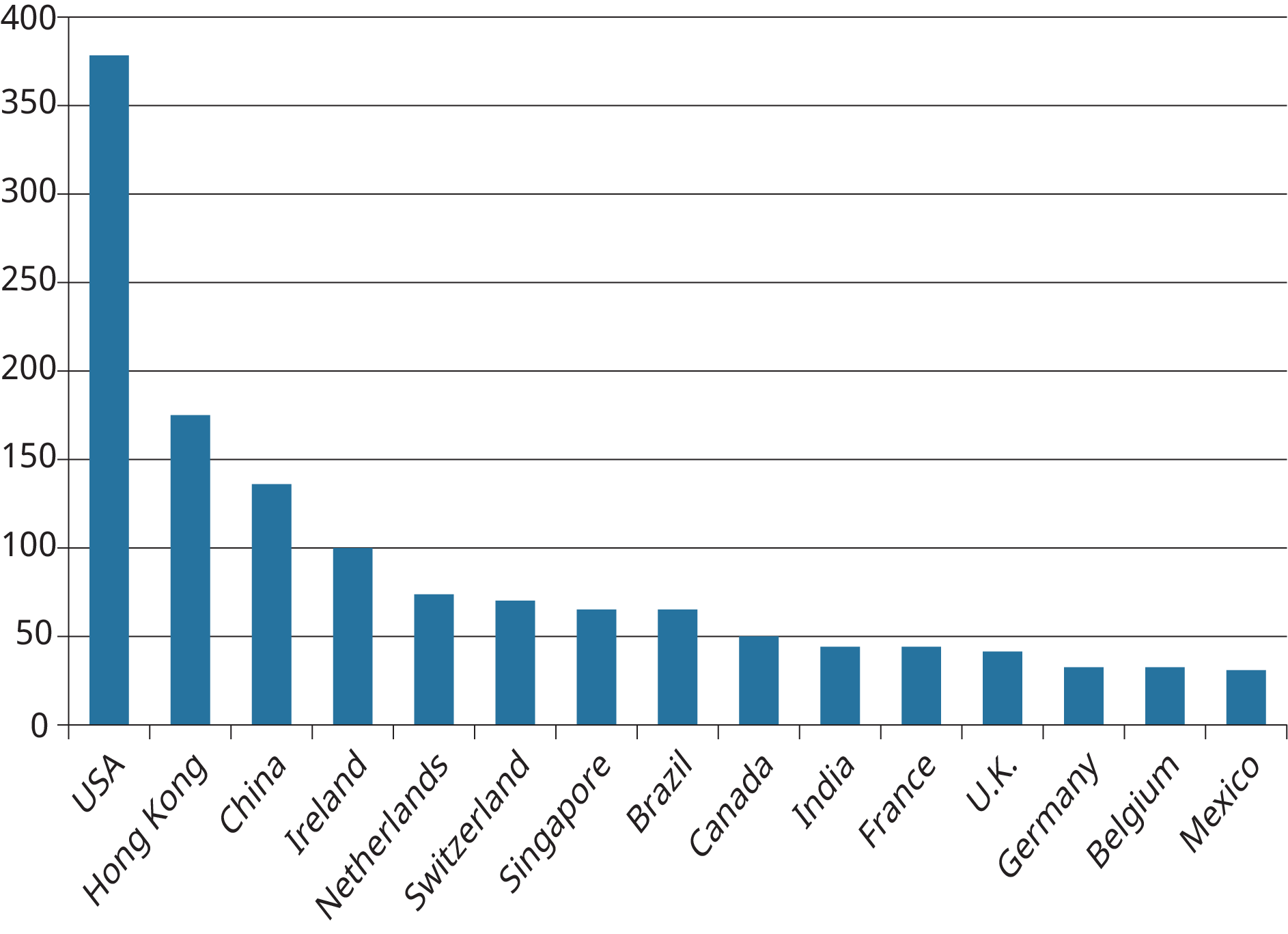 Based on: UNCTAD, 2016, World Investment Report, 2016. (Attribution: Copyright Rice University, OpenStax, under CC-BY 4.0 license)
Table 6.1 Hofstede’s Model of National Culture
Adapted from Geert Hofstede, “Culture’s consequences: Comparing values, behaviors and institutions across nations,” 2nd edition, 2001, Thousand Oaks, CA: Sage Publications.
 (Attribution: Copyright Rice University, OpenStax, under CC-BY 4.0 license)
Table 6.2 Implications of Power Distance PAGE 166
Adapted from Geert Hofstede, “Culture’s consequences: Comparing values, behaviors and institutions across nations,” 2nd edition, 2001, page 107-108, Thousand Oaks, CA: Sage Publications.
 (Attribution: Copyright Rice University, OpenStax, under CC-BY 4.0 license)
Table 6.3 Implications of Individualism
Adapted from Geert Hofstede, “Culture’s consequences: Comparing values, behaviors and institutions across nations,” 2nd edition, 2001, page 169-170, Thousand Oaks, CA: Sage Publications.
Handshake Etiquette Around the World.
At the end of Section 6.3 there is a grey box titled MANAGING CHANGE, with the subheading: Negotiations in Malaysia and China.  What you probably noticed was that the person in the scenario, who is actually said to be “you”, failed to build the necessary relationships with both the Malaysian and Chinese executives in the way these people expected.   Check out this video about handshake etiquette around the world.
5. What steps can you take to be better prepared for cross-cultural assignments?
Concept Check
How should training for cross-cultural assignments be implemented?

Japanese business cards
Danish Beers on Friday at 2:30
Dutch coffee / water

German precise, Australians relaxed, Italian emotional
[Speaker Notes: Japanese business cards
Danish Beers on Friday at 2:30
Dutch coffee / water]
7. Why might it be necessary for a company to go international, and how might it accomplish this goal?
Concept Check
What are the factors and approaches that organizations can take when deciding to go global?
License, Franchise (page 191, 192)
This OpenStax ancillary resource is © Rice University under a CC-BY 4.0 International license; it may be reproduced or modified but must be attributed to OpenStax, Rice University and any changes must be noted.